Порядок и условия примененияспециальных упрощений УЭО, получившими статус в соответствии с ТК ТС, после вступления в силу ТК ЕАЭС  и включения таких операторов в реестр УЭО в соответствии с ТК ЕАЭС.
Докладчик:    ХАЛЫН ЮРИЙ ГЕННАДЬЕВИЧ, 
                       управляющий ООО «АЛМАЗ», 
                            член Рабочей группы по развитию института УЭО.
[Speaker Notes: Подготовка
Это пятый курс из серии, посвященной управлению электронными письмами и их хранению в Outlook. Базовые сведения для темы, рассматриваемой в данной презентации, содержатся в учебных курсах «Управление почтовым ящиком, часть II: варианты организации хранения почты», «Управление почтовым ящиком, часть III: перемещение и копирование сообщений в личные папки» и «Управление почтовым ящиком, часть IV: архивация старых сообщений».  
[Примечания для инструктора. 
Дополнительные сведения о настройке этого шаблона см. на самом последнем слайде. Кроме того, на некоторых слайдах в области заметок имеются дополнительные материалы к урокам.
Анимация Macromedia Flash. Этот шаблон содержит анимацию Flash. Она будет воспроизводиться в предыдущих версиях Microsoft® Office PowerPoint® вплоть до 2000. Однако если потребуется сохранить этот шаблон в PowerPoint 2007, сохраните его в формате старой версии PowerPoint как презентацию PowerPoint 97-2003 (*.ppt) или шаблон PowerPoint 97-2003 (*.pot) (типы файлов отображаются в диалоговом окне Сохранить как возле пункта Тип файла). Внимание! Если сохранить файл в формате PowerPoint 2007, например как презентацию PowerPoint (*.pptx) или шаблон PowerPoint (*.potx), анимация не будет сохранена в сохраняемом файле.
Кроме того, поскольку эта презентация содержит анимации Flash, при сохранении шаблона может выводиться предупреждение, касающееся личных сведений. Если сведения не добавляются в свойства самого файла Flash, это предупреждение не относится к данной презентации. Нажмите кнопку ОК в окне сообщения.]
Содержание презентации
Положения ТК ЕАЭС, касающиеся участников ВЭД, имеющих статус УЭО, присвоенный в соответствии ТК ТС.
Переходные положения в отношении уполномоченных экономических операторов (ст. 465)
Условия включения в реестр уполномоченных экономических операторов (ст. 433)
Порядок включения в реестр уполномоченных экономических операторов (ст. 434)
Цель презентации
Рассказать действующим российским УЭО:
1. Как УЭО, имеющему свидетельство, выданное в соответствии с ТК ТС, работать после вступления в силу ТК ЕАЭС?
2. Какие условия должен выполнить действующий по ТК ТС УЭО для получения свидетельства УЭО по ТК ЕАЭС?
3. В каком порядке по ТК ЕАЭС осуществляется включение в реестр УЭО?
1. Как УЭО, имеющему свидетельство, выданное в соответствии с ТК ТС, работать после вступления в силу ТК ЕАЭС?
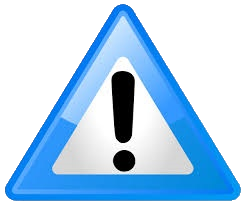 Действующий УЭО сохраняет свой статус в течение 2-х лет со дня вступления в силу ТК ЕАЭС (п.1 ст. 465)
В течение этого срока внесение изменений в свидетельство о включении в реестр УЭО, приостановление действия свидетельства и его отзыв осуществляются в соответствии с законодательством РФ, которое будет действовать на день вступления в силу ТК ЕАЭС.
Упрощения, применяемые в настоящее время УЭО в соответствии ТК ТС:
1) временное хранение товаров в помещениях, на открытых площадках и иных территориях УЭО;
2) выпуск товаров до подачи таможенной декларации в соответствии со статьей 197 ТК ТС;
3) проведение таможенных операций, связанных с выпуском товаров, находящихся в помещениях, на открытых площадках и иных территориях УЭО, включая завершение таможенной процедуры таможенного транзита в отношении товаров, следующих в адрес УЭО при их ввозе в РФ.
[Speaker Notes: На нескольких следующих слайдах рассмотрен вопрос открытия файла PST. 
Совет. Если вы не знакомы с использованием личных папок и архивов для хранения, эти способы описаны в предыдущих обучающих курсах данной серии.]
Действующий по ТК ТС российский УЭО в переходный период (2 года) вправе пользоваться на территории РФ аналогичными специальными упрощениями, установленными ТК ЕАЭС (п. 2 ст. 465).
В ТК ЕАЭС эти упрощения предусмотрены подпунктами 2 и 4, пункта 2 и подпунктами 1, 3 и 4 пункта 3 статьи 437:
1) непредставление при помещении под таможенную процедуру таможенного транзита товаров, декларантом которых выступает УЭО, обеспечения исполнения обязанности по уплате таможенных пошлин, налогов, специальных, антидемпинговых, компенсационных пошлин в случаях, когда предоставление такого обеспечения установлено в соответствии со статьей 143 ТК ЕАЭС;
2) выпуск товаров до подачи декларации на товары в соответствии со статьями 120 и 441 ТК ЕАЭС;
3) временное хранение в сооружениях, помещениях, на открытых площадках УЭО своих товаров;
[Speaker Notes: Сейчас следует отметить, что файлами личных папок (PST) не стоит увлекаться. Если принято решение использовать несколько файлов PST, рекомендуется не открывать более 10 файлов (при этом также следует обращать внимание на их размер). Если одновременно открыть более 10 файлов или открыть очень большие PST-файлы, Outlook будет медленно работать при запуске и при поиске сообщений (вопрос поиска рассмотрен далее в этом курсе).
[Примечание для инструктора.  Для воспроизведения анимации во время показа слайдов щелкните ее правой кнопкой мыши и выберите Воспроизведение. Просмотрев анимацию один раз, можно выбрать команду Перемотка (в том же контекстном меню) и затем снова команду Воспроизведение. Если при щелчке в слайде для ввода текста или перехода к следующему слайду ничего не происходит, щелкните вне объекта анимации. Иногда приходится щелкать дважды. В случае неполадок с просмотром анимации ознакомьтесь с заметками к последнему слайду этой презентации, касающимися воспроизведения анимации Macromedia Flash. Если и после этого будут возникать проблемы, используйте следующий слайд со статичным изображением: это дубликат данного слайда. Перед показом презентации удалите один из этих двух слайдов.]]
4) доставка товаров в зону таможенного контроля, созданную  в сооружениях, помещениях, на открытых площадках УЭО, их размещение в такой зоне таможенного контроля, проведение таможенного контроля и совершение таможенных операций, связанных с завершением действия таможенной процедуры таможенного транзита, в таких сооружениях, помещениях (частях помещений) и (или) на открытых площадках (частях открытых площадок);
5) проведение таможенного контроля в сооружениях, помещениях, на открытых площадках УЭО.
При этом, если УЭО применяет упрощения, связанные с использованием сооружений, помещений, открытых площадок, к ним применяются требования ТК ТС, которые действовали на момент вступления в силу ТК ЕАЭС.
Кроме того, в течение всего переходного периода действующий УЭО должен иметь обеспечение в размере, эквивалентном 1 млн. евро (для определенных лиц – 150 тыс. евро).
[Speaker Notes: Сейчас следует отметить, что файлами личных папок (PST) не стоит увлекаться. Если принято решение использовать несколько файлов PST, рекомендуется не открывать более 10 файлов (при этом также следует обращать внимание на их размер). Если одновременно открыть более 10 файлов или открыть очень большие PST-файлы, Outlook будет медленно работать при запуске и при поиске сообщений (вопрос поиска рассмотрен далее в этом курсе).
[Примечание для инструктора.  Для воспроизведения анимации во время показа слайдов щелкните ее правой кнопкой мыши и выберите Воспроизведение. Просмотрев анимацию один раз, можно выбрать команду Перемотка (в том же контекстном меню) и затем снова команду Воспроизведение. Если при щелчке в слайде для ввода текста или перехода к следующему слайду ничего не происходит, щелкните вне объекта анимации. Иногда приходится щелкать дважды. В случае неполадок с просмотром анимации ознакомьтесь с заметками к последнему слайду этой презентации, касающимися воспроизведения анимации Macromedia Flash. Если и после этого будут возникать проблемы, используйте следующий слайд со статичным изображением: это дубликат данного слайда. Перед показом презентации удалите один из этих двух слайдов.]]
2. Какие условия должен выполнить действующий по ТК ТС УЭО для получения свидетельства УЭО 
по ТК ЕАЭС?
Типы свидетельств о включении в реестр УЭО и условия их получения по ТК ЕАЭС.
Действующий УЭО по ТК ЕАЭС может получить:
свидетельство первого типа
свидетельство второго типа
свидетельство первого и второго типов одновременно
свидетельство третьего типа.
[Speaker Notes: Сейчас следует отметить, что файлами личных папок (PST) не стоит увлекаться. Если принято решение использовать несколько файлов PST, рекомендуется не открывать более 10 файлов (при этом также следует обращать внимание на их размер). Если одновременно открыть более 10 файлов или открыть очень большие PST-файлы, Outlook будет медленно работать при запуске и при поиске сообщений (вопрос поиска рассмотрен далее в этом курсе).
[Примечание для инструктора. Этот слайд практически идентичен предыдущему, только вместо анимации на нем показано статичное изображение. Данный слайд следует использовать в случае проблем с просмотром анимации. Перед показом презентации удалите один из этих двух слайдов.]]
Условия получения свидетельства первого типа (п.1 ст. 433 ТК ЕАЭС)
Условия получения свидетельства первого типа (п.1 ст. 433 ТК ЕАЭС)
* Примечание: законодательством о таможенном регулировании государства-члена, которому подается заявление, может быть установлено иное минимальное значение, превышающее указанное.
Условия получения свидетельства первого типа (п.1 ст. 433 ТК ЕАЭС)
Условия получения свидетельства первого типа (п.1 ст. 433 ТК ЕАЭС)
* Примечание: ЕЭК на основании информации, представленной таможенными органами, формирует и размещает на официальном сайте Союза в сети «Интернет» общий перечень статей (с указанием составов и санкций) административного и уголовного законодательства государств-членов ЕАЭС.
Условия получения свидетельства первого типа (п.1 ст. 433 ТК ЕАЭС)
Условия получения свидетельства второго типа (п.3 ст. 433 ТК ЕАЭС)
Это все условия для получения свидетельства первого типа, за исключением представления обеспечения (пункт 2 таблицы), а кроме того:
[Speaker Notes: Кроме того, копирование позволяет упростить доступ к нужным почтовым сообщениям, например для вновь нанятого сотрудника или сотрудника, которому передается проект.]
Условия получения свидетельства второго типа (п.3 ст. 433 ТК ЕАЭС)
[Speaker Notes: Кроме того, копирование позволяет упростить доступ к нужным почтовым сообщениям, например для вновь нанятого сотрудника или сотрудника, которому передается проект.]
Условия получения свидетельства третьего типа (п.5 ст. 433 ТК ЕАЭС)
Это все условия для получения свидетельства второго типа, а кроме того:
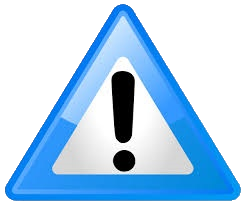 Действующий УЭО может сразу претендовать на получение свидетельства третьего типа, если он является УЭО по ТК ТС не менее 2-х лет и выполняет все другие условия для получения свидетельства третьего типа (п. 3 ст. 464 переходных положений ТК ЕАЭС).
Заявитель, не являющийся УЭО по ТК ТС, на получение свидетельства третьего типа может претендовать только после нахождения в реестре УЭО по ТК ЕАЭС, имея свидетельство первого или второго типа, не менее 2-х лет.
[Speaker Notes: Советы. Дополнительные сведения о средстве резервного копирования см. в памятке, ссылка на которую приведена в конце данного курса.
Можно загрузить средство под названием «Средство резервного копирования личных папок Outlook», с помощью которого создаются резервные копии файлов PST. 
Кроме того, поскольку речь идет о копиях, необходимо помнить следующее: если файл PST скопирован на компакт-диск или аналогичное средство хранения данных, перед тем, как Outlook сможет получить доступ к сообщениям, которые содержатся в этом файле, его необходимо скопировать на компьютер. Outlook не может считывать сообщения с компакт-дисков.]
Список документов, представляемых для включения в реестр
(предполагаемый, будет определен ЕЭК).
Список документов, представляемых для включения в реестр
(предполагаемый, будет определен ЕЭК).
3. В каком порядке 
по ТК ЕАЭС 
осуществляется 
включение в реестр 
УЭО?
[Speaker Notes: Совет. Вот еще одна причина присваивания уникальных имен файлам PST: при просмотре файлов в проводнике уникальные имена помогут различать файлы.
Эти действия запоминать не обязательно. Они также описаны в памятке, ссылка на которую приведена в конце данного курса.]
Порядок включения в реестр УЭО
Дата регистрации
Документы
Заявление
1) Заявление не соответствует форме;
2) Не указаны необходимые сведения;
3) Подано до истечения года со дня исключения УЭО из реестра
Таможенный орган
Оснований для отказа нет, но отсутствуют документы
Информирование заявителя о необходимости 
представления документов в течение 1 мес.
Заявление соответствует, документы в наличии
Документы не представлены в срок
Документы представлены в срок
5 раб. дн.
Запросы в тамож. органы др. стран и госорганы РФ +
возможно назначение
таможенной проверки
Решение о рассмотрении заявления
Решение
об отказе в рассмотрении заявления
Ответы получены или не получены в теч.1 мес.
Рассмотрение заявления
Условия соблюдены
НЕТ
Уведомление о соблюдении условий + 2 мес. на представление обеспечения
ДА
Обеспечение является условием включения в реестр УЭО ?
ДА
Документы представлены в срок
Документы не представлены в срок
< 120 календ. дн.
НЕТ
10 календ. дней
Решение о включении в реестр УЭО
Отказ во включении 
в реестр УЭО
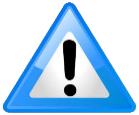 В соответствии со статьей 430 ТК ЕАЭС в отношении как претендента на включение в реестр УЭО, так и в отношении УЭО, могут применяться меры таможенного контроля, в том числе таможенные проверки.
Особенности совершения таможенных операций и выпуска товаров до подачи декларации на товары для декларантов – УЭОпо ТК ЕАЭС.
Таможенные процедуры (п.1 ст. 441 ТК ЕАЭС)
Товары, декларантом которых выступает УЭО, могут быть заявлены к выпуску в соответствии со следующими процедурами:
выпуск для внутреннего потребления;
переработка на таможенной территории;
переработка для внутреннего потребления;
свободная таможенная зона;
свободный склад;
временный ввоз (допуск) без уплаты ввозных таможенных пошлин, налогов и без уплаты специальных, антидемпинговых, компенсационных пошлин.
Порядок подачи УЭО заявления
Заявление
о выпуске товаров 
до подачи декларации
1) подается таможенному органу, которому впоследствии будет подана декларация на товары
2) товары находятся на территории государства, таможенному органу которого подается заявление о выпуске товаров до подачи декларации
1) заявление подано таможенному органу, не правомочному регистрировать таможенные декларации;
2) заявление подано неуполномоченным лицом либо не подписано или не заверено надлежащим образом;
3) заявление  не соответствует установленной форме, или структуре и формату;
4) в заявлении не указаны сведения о декларанте, таможенной процедуре и иные сведения;
5) вместе с заявлением, подаваемом в виде документа на бумажном носителе, не представлены необходимые документы;
6) вместе с заявлением, подаваемом в виде электронного документа, не представлены необходимые документы;
7) наличие на день подачи заявления у УЭО не исполненной в установленный срок обязанности по подаче ДТ, выпуск которых ранее был произведен до подачи ДТ;
8) товары, в отношении которых подано заявление, не находятся на территории государства, таможенному органу которого подается заявление.
Электронный вид
ИЛИ
Бумажный вид
1) документы, подтвержда-ющие соблюдение условий (п. 11 ст. 120) 
2) коммерческие докумен-ты, содержащие сведения об отправителе и получате-ле товаров, стране отправ-ления и назначения това-ров, о товарах.
1) документы, подтверждающие соблюдение запретов и ограничений
Таможенный орган
1 час
Регистрация заявления
Отказ
таможенная процедура соответствует указанным в п.1 ст. 441
соблюдены условия помещения товаров под заявленную процедуру
Выпуск
ЕСЛИ
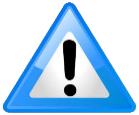 В соответствии со статьей 441 ТК ЕАЭС при подаче заявления УЭО предоставление обеспечения исполнения обязанности по уплате таможенных и иных пошлин, а также налогов не требуется.
[Speaker Notes: Сообщение может отображаться, например, при запуске Outlook после перемещения или переименования файла PST.]
Декларация на товары
ДЕКЛАРАЦИЯ
на товары
Таможенный орган, которому было подано заявление
Проверка ДТ

(ст. 111 ТК ЕАЭС)
Проверка уплаты таможенных пошлин, налогов и сборов
Проверка соблюдения условий помещения товаров под таможенную процедуру
Результат проверки
ПОЛОЖИТЕЛЬНЫЙ
ОТРИЦАТЕЛЬНЫЙ
ПОЛОЖИТЕЛЬНЫЙ
Электронный документ о выпуске товаров

(для ДТ поданной в электронном виде)
Отметки  о выпуске товаров на ДТ на бумажном носителе и (или) коммерческих документах
Отказ в регистрации декларации.
Декларация считается неподанной.
Спасибо за внимание !
Порядок и условия примененияспециальных упрощений УЭО, получившими статус в соответствии с ТК ТС, после вступления в силу ТК ЕАЭС  и включения таких операторов в реестр УЭО в соответствии с ТК ЕАЭС.
Докладчик:    ХАЛЫН ЮРИЙ ГЕННАДЬЕВИЧ, 
                       управляющий ООО «АЛМАЗ», 
                            член Рабочей группы по развитию института УЭО.
[Speaker Notes: Подготовка
Это пятый курс из серии, посвященной управлению электронными письмами и их хранению в Outlook. Базовые сведения для темы, рассматриваемой в данной презентации, содержатся в учебных курсах «Управление почтовым ящиком, часть II: варианты организации хранения почты», «Управление почтовым ящиком, часть III: перемещение и копирование сообщений в личные папки» и «Управление почтовым ящиком, часть IV: архивация старых сообщений».  
[Примечания для инструктора. 
Дополнительные сведения о настройке этого шаблона см. на самом последнем слайде. Кроме того, на некоторых слайдах в области заметок имеются дополнительные материалы к урокам.
Анимация Macromedia Flash. Этот шаблон содержит анимацию Flash. Она будет воспроизводиться в предыдущих версиях Microsoft® Office PowerPoint® вплоть до 2000. Однако если потребуется сохранить этот шаблон в PowerPoint 2007, сохраните его в формате старой версии PowerPoint как презентацию PowerPoint 97-2003 (*.ppt) или шаблон PowerPoint 97-2003 (*.pot) (типы файлов отображаются в диалоговом окне Сохранить как возле пункта Тип файла). Внимание! Если сохранить файл в формате PowerPoint 2007, например как презентацию PowerPoint (*.pptx) или шаблон PowerPoint (*.potx), анимация не будет сохранена в сохраняемом файле.
Кроме того, поскольку эта презентация содержит анимации Flash, при сохранении шаблона может выводиться предупреждение, касающееся личных сведений. Если сведения не добавляются в свойства самого файла Flash, это предупреждение не относится к данной презентации. Нажмите кнопку ОК в окне сообщения.]